Στο μπλε βιβλίο που βρίσκεται πάνω στο τραπέζι , ασκείται μια δύναμη 5Ν (κόκκινο βελάκι).
Το βέλος με το οποίο παριστάνουμε την δύναμη ονομάζεται διάνυσμα δύναμης.
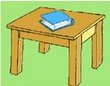 Δύναμη (5Ν)
Ή ευθεία πάνω στην οποία βρίσκεται το βέλος της δύναμης (=διάνυσμα δύναμης) ονομάζεται διεύθυνση της δύναμης
Ή ευθεία πάνω στην οποία βρίσκεται το βέλος της δύναμης (=διάνυσμα δύναμης) ονομάζεται διεύθυνση της δύναμης.
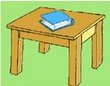 Δύναμη (5Ν)
Φόρα της δύναμης είναι προς τα πού   δείχνει το διάνυσμα της δύναμης.
 
Παράδειγμα:   Το διάνυσμα της δύναμης που ασκείται πάνω στο μπλε βιβλίο έχει φορά προς τα αριστερά
Κατεύθυνση δύναμης είναι η διεύθυνση και η φορά της δύναμης, που ασκείται σε ένα σώμα.
Το βελάκι (διάνυσμα) που απεικονίζει την δύναμη, δείχνει και την κατεύθυνση της δύναμης.
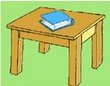 Δύναμη (5Ν)
Έστω ότι ένα χέρι ασκεί δύναμη πάνω στο βιβλίο…… 

για να προσδιορίσω το φυσικό μέγεθος δύναμη ,

 εκτός από το μέτρο της δύναμης, πρέπει να γνωρίζω και την κατεύθυνση (διεύθυνση και φορά) στην οποία ασκείται η δύναμη στο βιβλίο.
Ακολουθεί …παράδειγμα…
Δύναμη (5Ν)
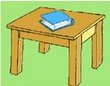 Δύναμη (5Ν)
Δύναμη (5Ν)
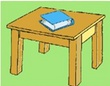 Παρατηρώ … ότι αν ασκήσω δύναμη ίδιου μέτρου  5N… από τα δεξιά , το  βιβλίο θα κινηθεί προς τα αριστερά
Δύναμη (5Ν)
Παρατηρώ … ότι αν ασκήσω δύναμη μέτρου  5N… από τα αριστερά, το  βιβλίο θα κινηθεί προς τα δεξιά
Δύναμη (5Ν)
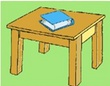 Δύναμη (5Ν)
Συμπέρασμα : για να προσδιορίσω το μέγεθος δύναμη δεν αρκεί να γνωρίζω   μόνο την τιμή της,  αλλά και την κατεύθυνση της.
Άρα η δύναμη είναι  μέγεθος διανυσματικό
Άρα η δύναμη είναι  μέγεθος διανυσματικό
Τη δύναμη πολλές φορές τη συμβολίζουμε με το γράμμα F.
 Επειδή είναι διανυσματικό μέγεθος,   πάνω από το γράμμα F βάζουμε ένα βελάκι: